«Социально-коммуникативное развитие детей с ограниченными возможностями здоровья.
(детей с нарушением зрения)».

      Участники:
    Норова М.Р.
 Кононова С.В.
Каурова Н.В.
Юдова Л.А.
Проект.
Актуальность
«Что я слышу-забываю,                                                                                                       что я вижу-помню,                                                                                                    что я делаю-помню.»                                                                                                                        Конфуций.
Актуальность данного проекта обусловлена тремя основными факторами:
Социально-коммуникативное развитие детей с ограниченными возможностями здоровья- это одна из приоритетных задач дошкольной образовательной организации.
Отмечается неблагоприятная тенденция ухудшения физического и психического состояния здоровья детей , при анализе листов здоровья за последние 5 лет.
Существует необходимость совершенствования подходов во взаимодействии ДОО с семьей, поиска вариативных форм сотрудничества.
Тип проекта
практико-внедренческий

         Вид проекта:
                               долгосрочный.
Участники проекта :

 дети дошкольного возраста, 
родители, воспитатели, 
музыкальный руководитель
Цели:
Повысить  качество социально-коммуникативного развития  детей с ограниченными возможностями здоровья.

Развить целостные и системные представления о социальных нормах и правилах поведения в обществе.
Задачи
- Формирование норм и ценностей принятых в обществе, включая моральные и нравственные ценности.
- Формирование готовности к совместной деятельности со сверстниками.
- Формирование уважительного отношения и чувства принадлежности к своей семье , к сообществу детей и взрослых в организации.
- Формирование позитивных установок к различным видам труда и творчества.
- Формирование основ безопасности в быту, социуме и природе.
- Развитие социального и эмоционального интеллекта, эмоциональной отзывчивости , сопереживания.
-Развитие самостоятельности, целенаправленности и саморегуляции собственных действий. 
 - Воспитание культуры общения и взаимодействия ребенка со взрослыми и сверстниками.
Гипотеза.
Предполагается, что разработанный комплекс мероприятий, основанный на практико-ориентированной деятельности(анкетирование, консультации, беседы, родительские собрания, экспериментальная, игровая, театрализованная, продуктивная, совместная деятельности) позволит сформировать представление о социально-комуникативном развитии детей с ограниченными возможностями здоровья.
Развить целостные и системные представления о социальных нормах и правилах поведения детей  МБДОУ №218
Ожидаемые результаты.
1. Дети имеют представления о эффективном взаимодействии между собой.
2. Дети умеют делать правильный выбор способов действий.
3. Дети умеют формулировать выводы на основе личного опыта.
Этапы проекта
1Этап –Подготовительный .
Разработка  (сценария определенной тематики) специально смоделированная театрализованная , игровая, проблемная ситуация социальных отношений.

 Интерактивное  включение детей в данную ситуацию с позиции равного партнера, совместно со взрослыми.

Помочь ребенку тогда, когда у него возникает  нехватка  собственных  знаний и умений.  Педагоги используя технологии;  «Парной педагогики», «Проблемно-игровых ситуаций»,  выступают как носители социальных норм и правил, владеющие соответствующими умениями , которые  открыто с детьми  обсуждают  все, что им  непонятно, в связи с отсутствием собственного опыта.

Смоделированная , театрализованная , проблемно-игровая ситуация. Возможность эмоционального проживания этой ситуации, ребенок « примеряет на себя поведение, поступки персонажей , социальную ситуацию , в которой находятся герои.....»
    использование полученной информации детьми, как собственного опыта поведения в отношениях со сверстниками, в сюжетно-ролевых играх, эти отношения становятся нравственной нормой.
Этап №2
2 Этап- Основной.(отработка сценария)
 «День рождения Малыша.»

 Цель: Формирование культуры здорового образа жизни.
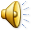 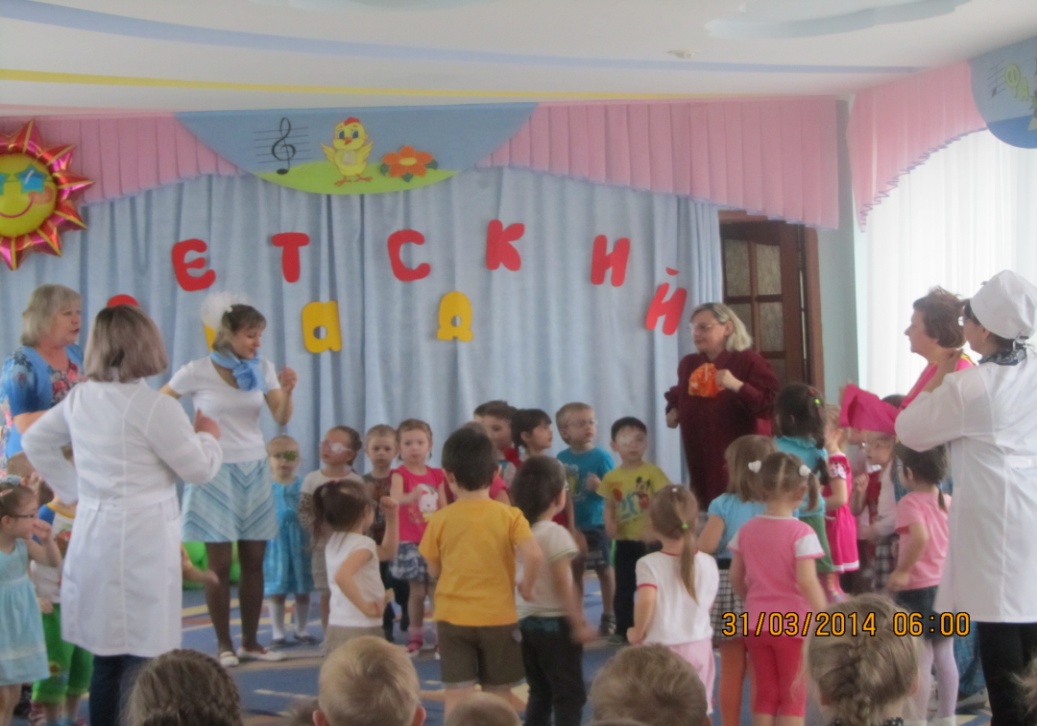 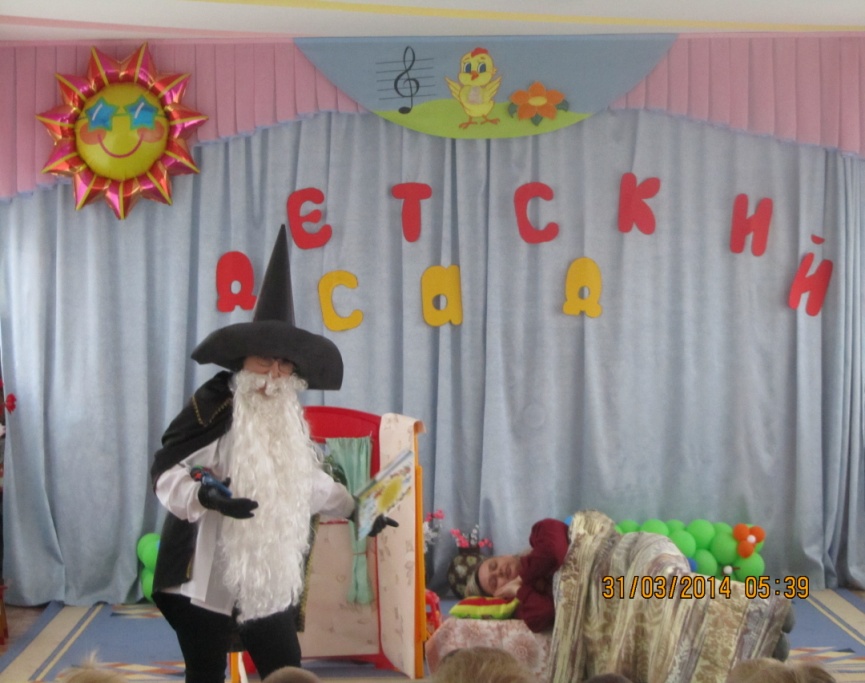 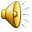 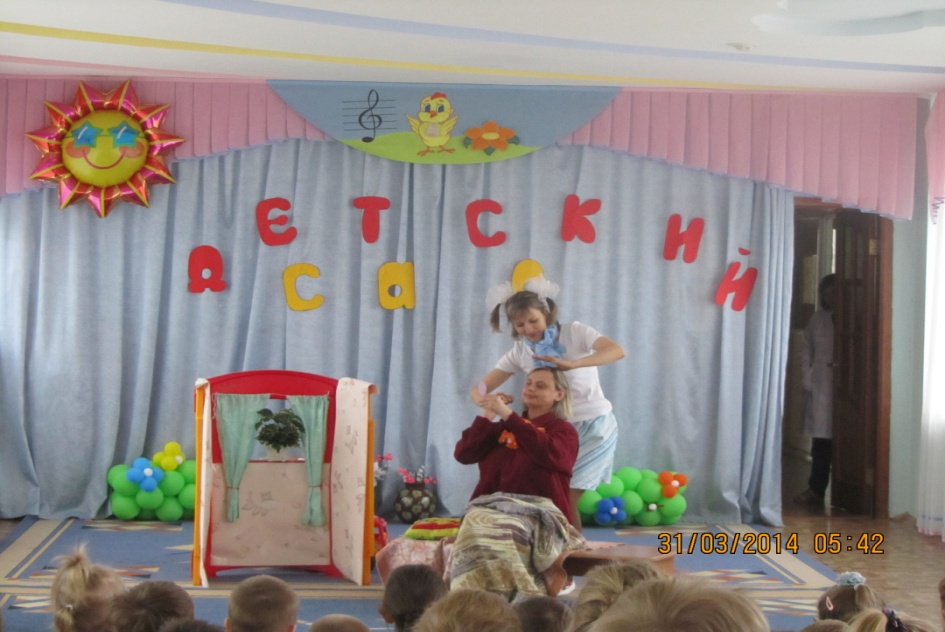 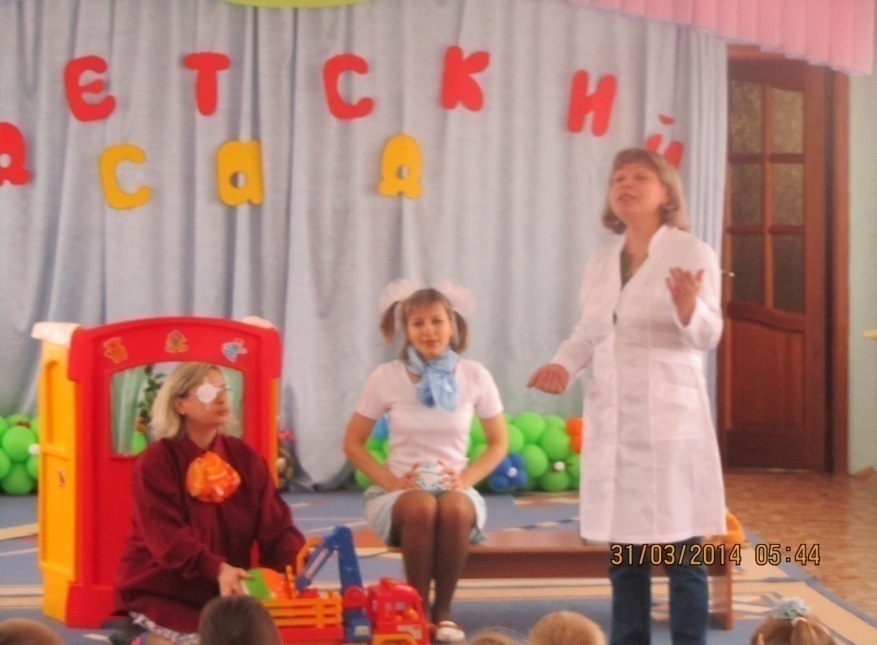 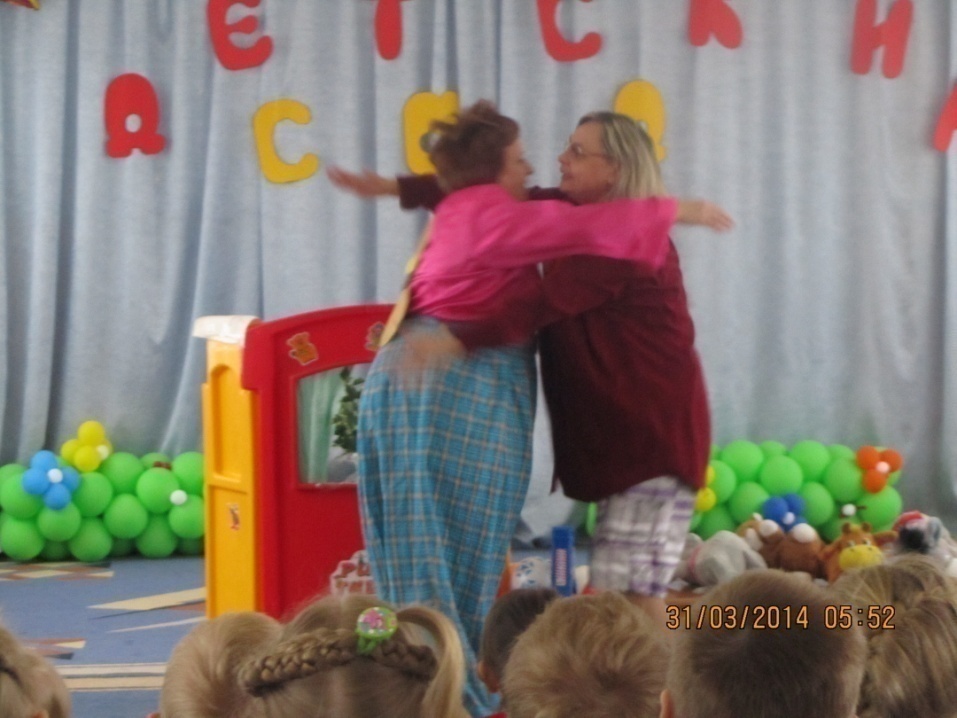 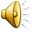 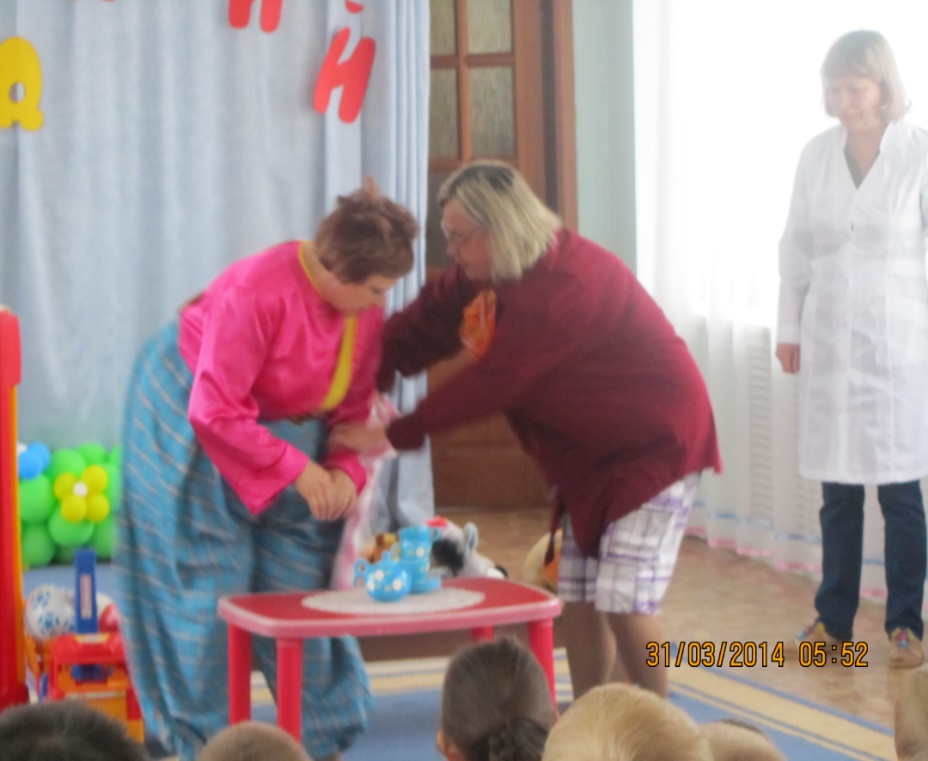 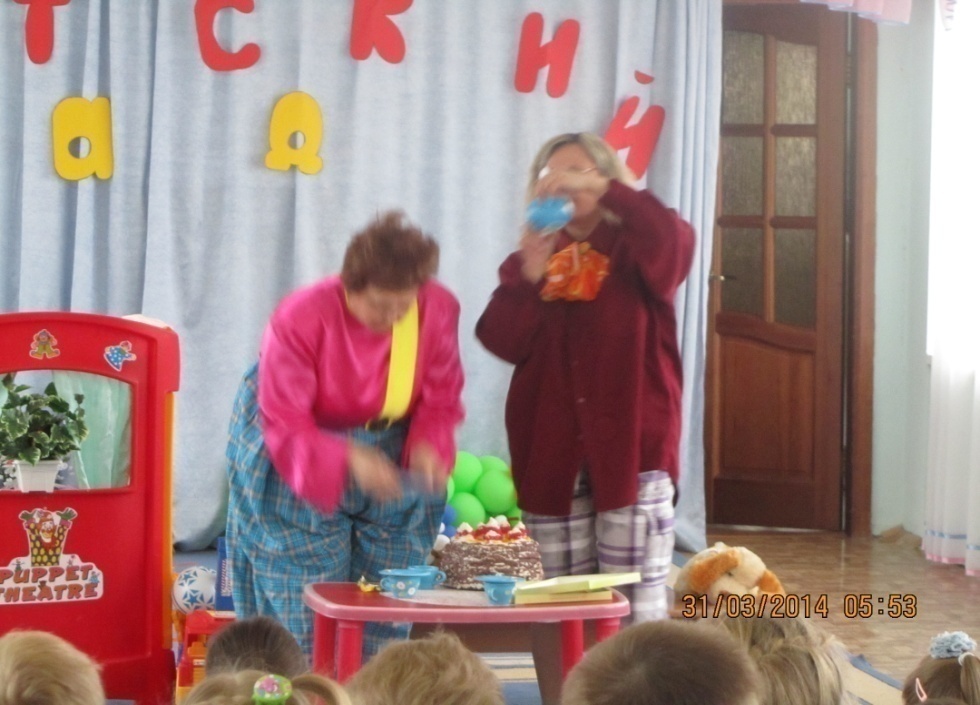 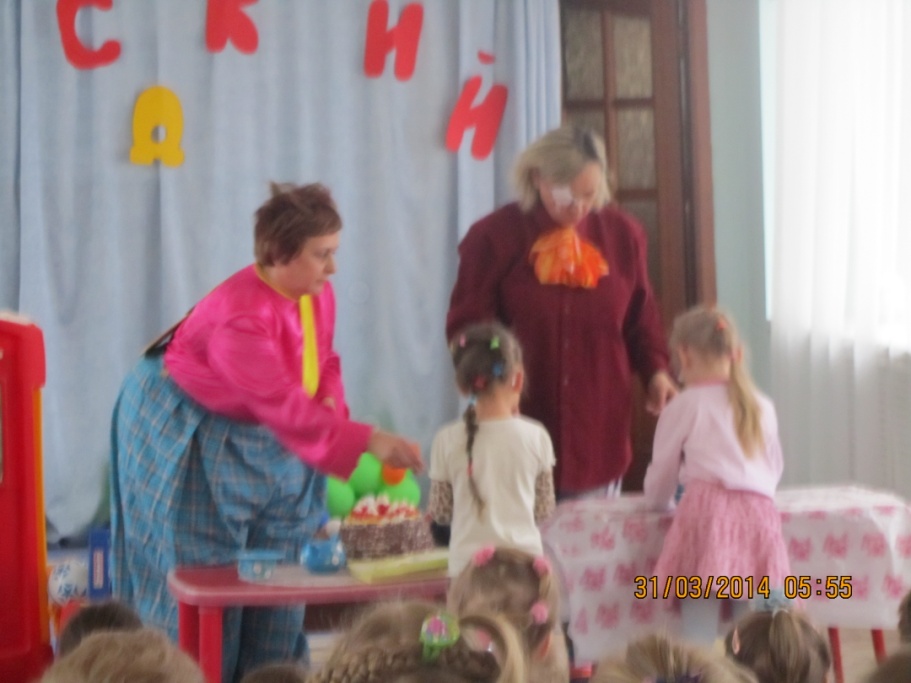 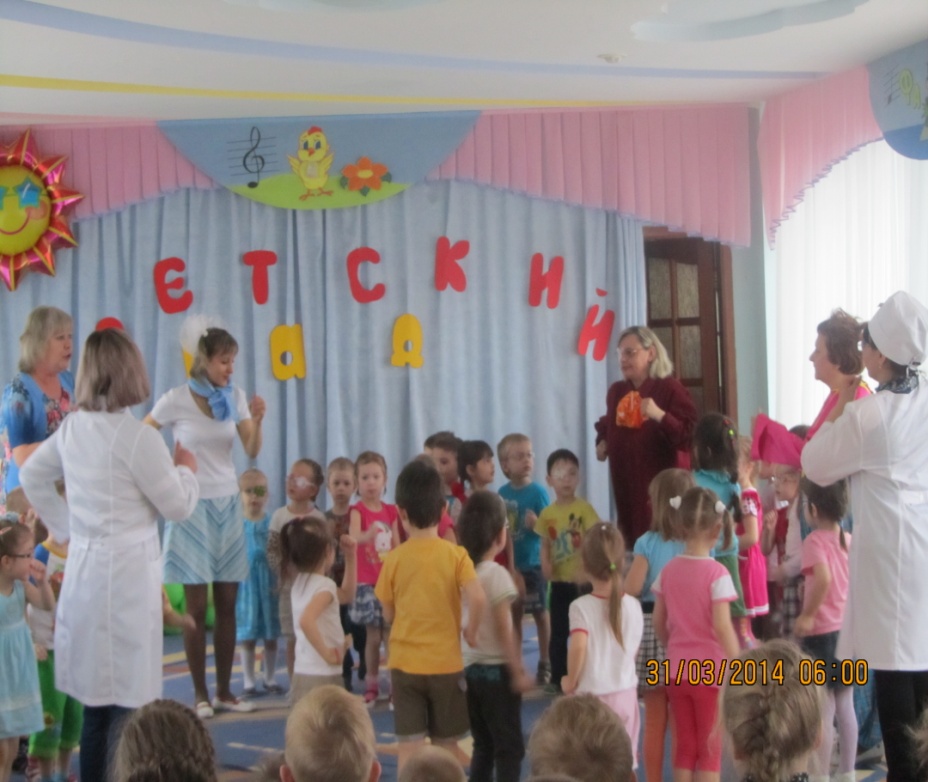 Мы дошкольниками были.»
Цель: Формирование позитивного                           представления о школе.
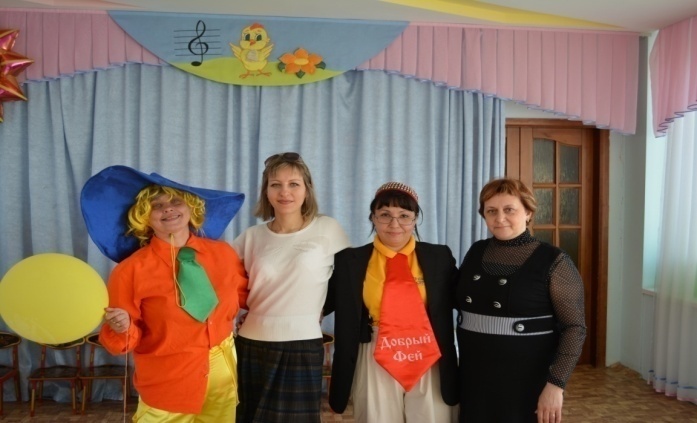 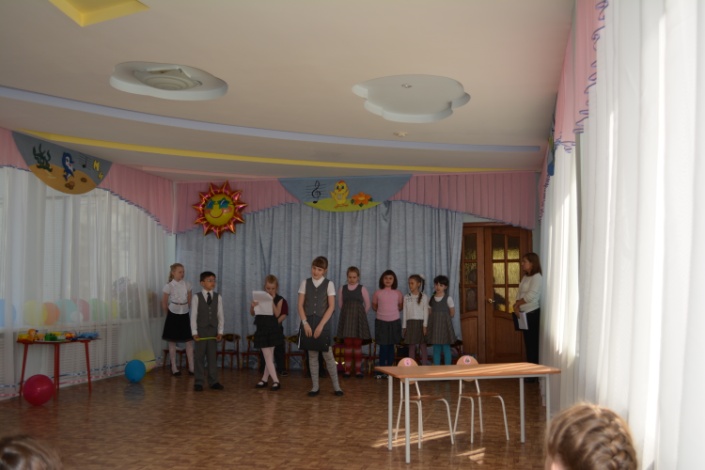 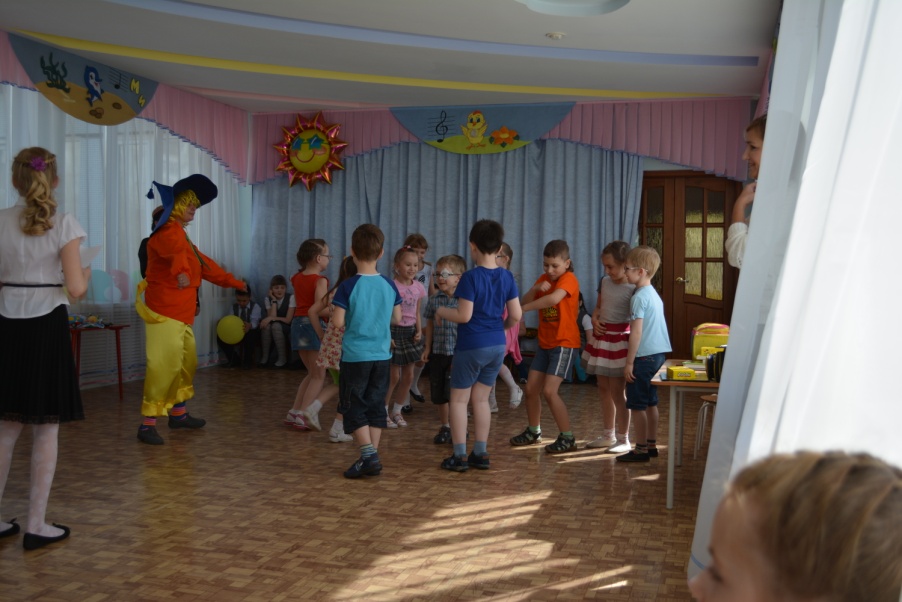 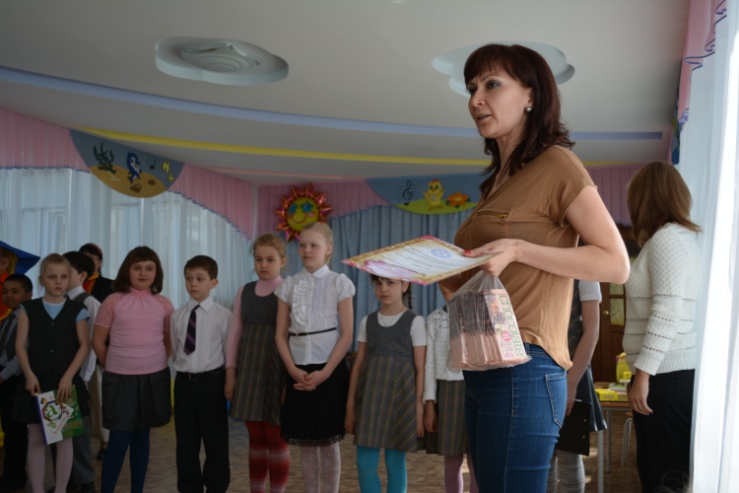 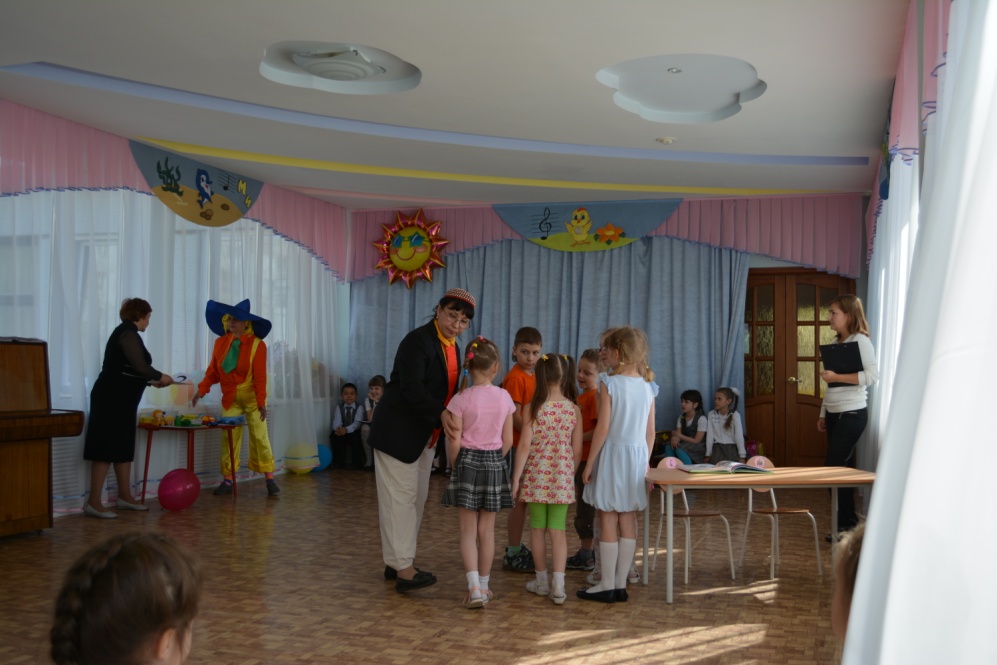 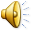 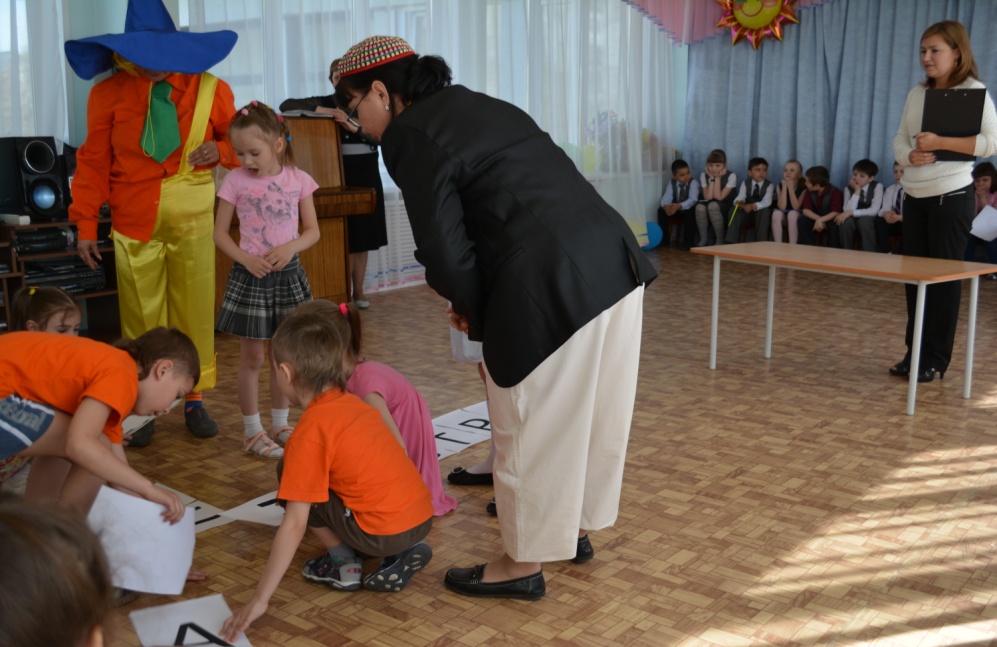 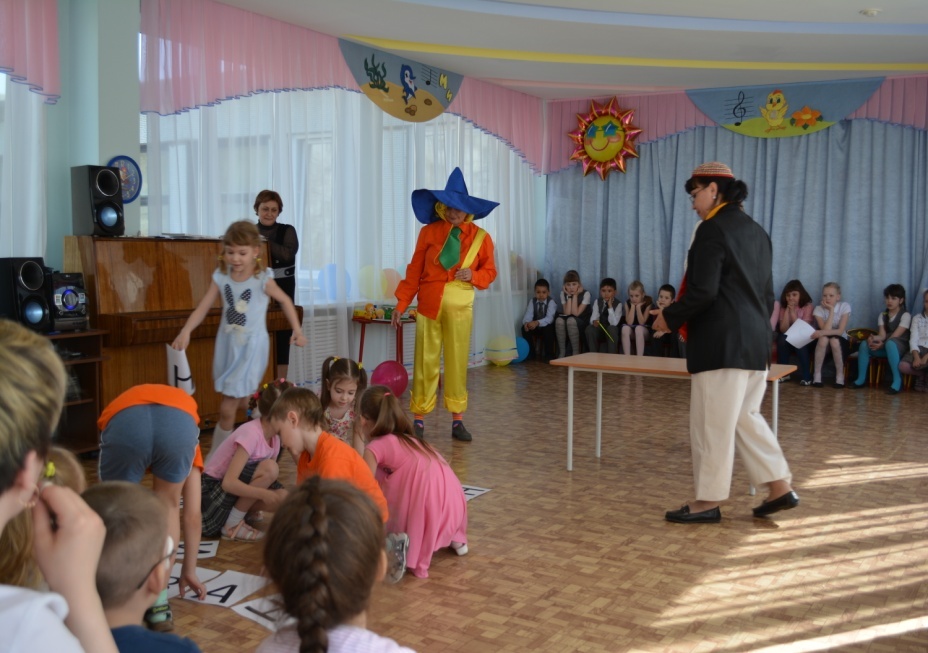 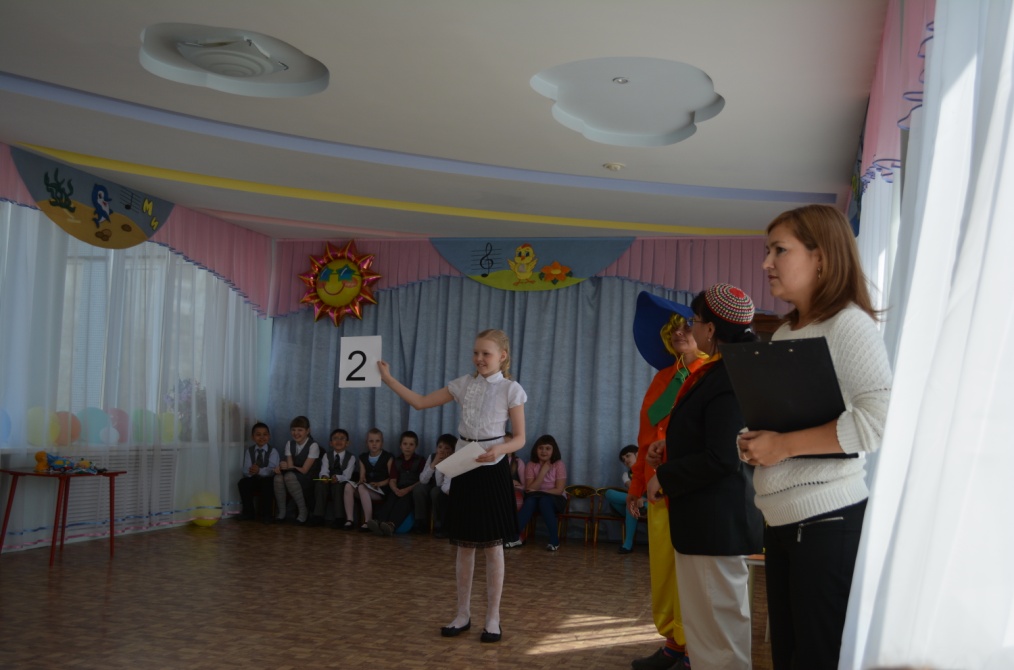 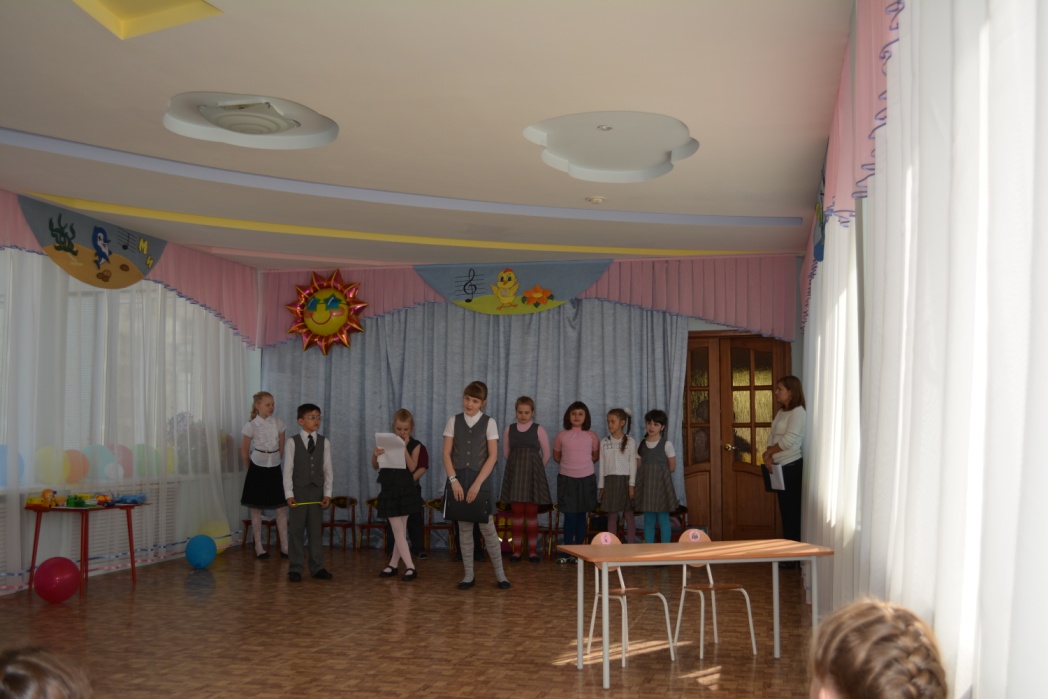 «Я хочу с огнем дружить».
Цель:Формирование основ безопасного поведения в быту, природе.
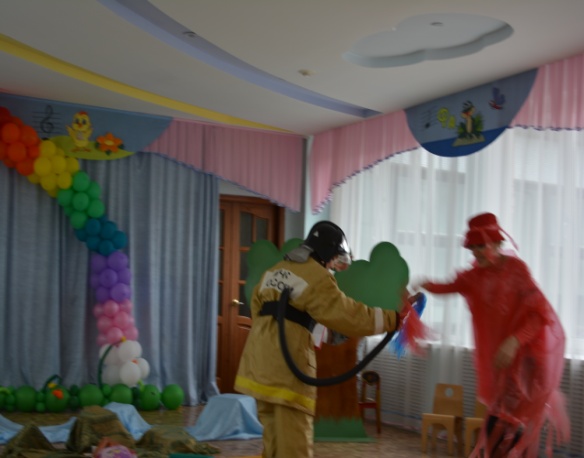 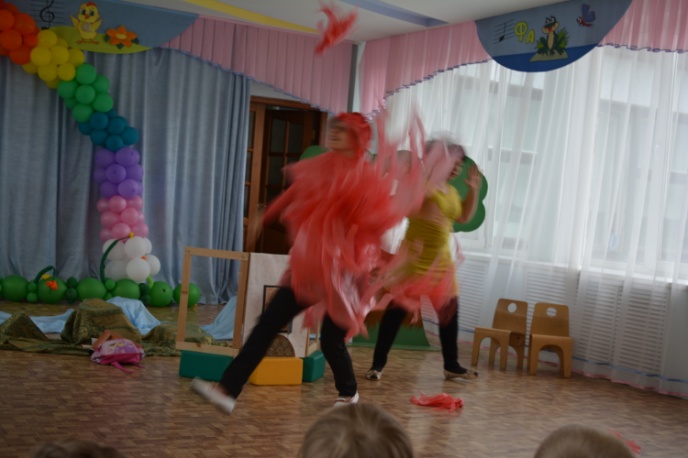 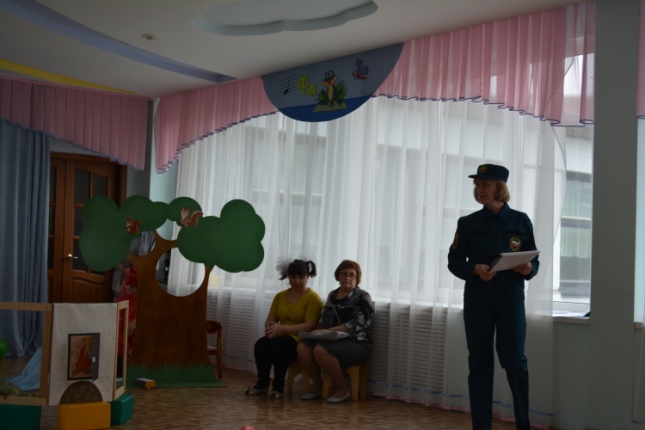 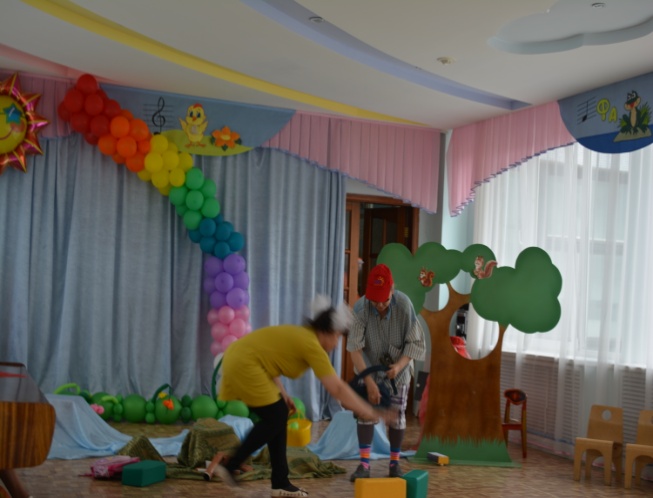 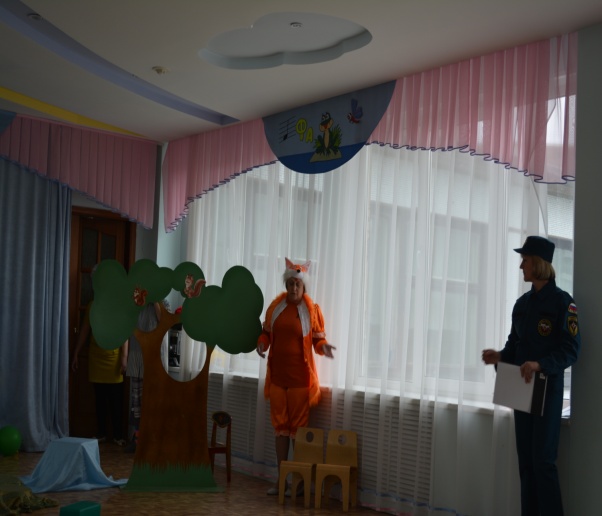 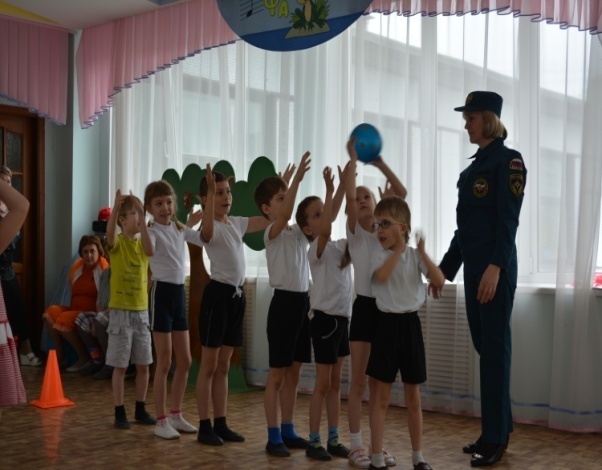 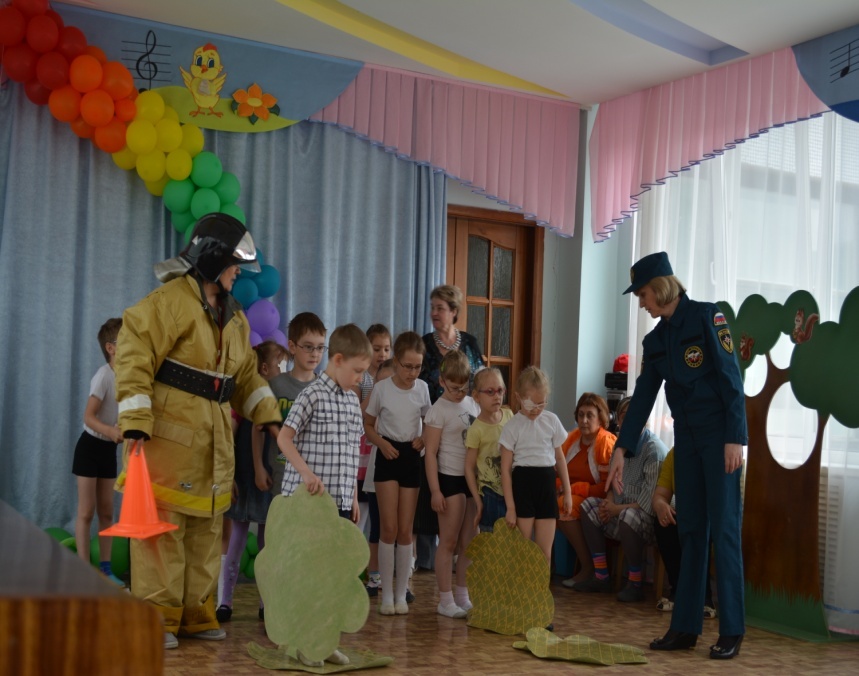 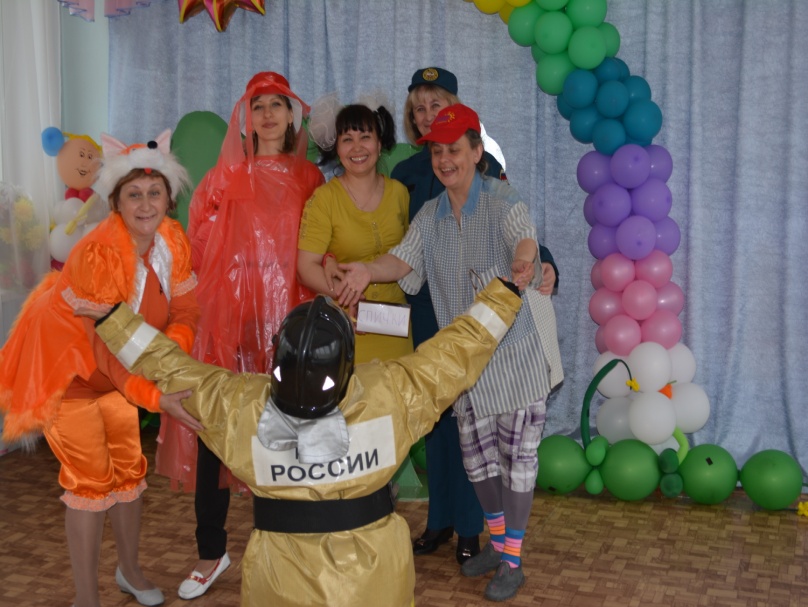 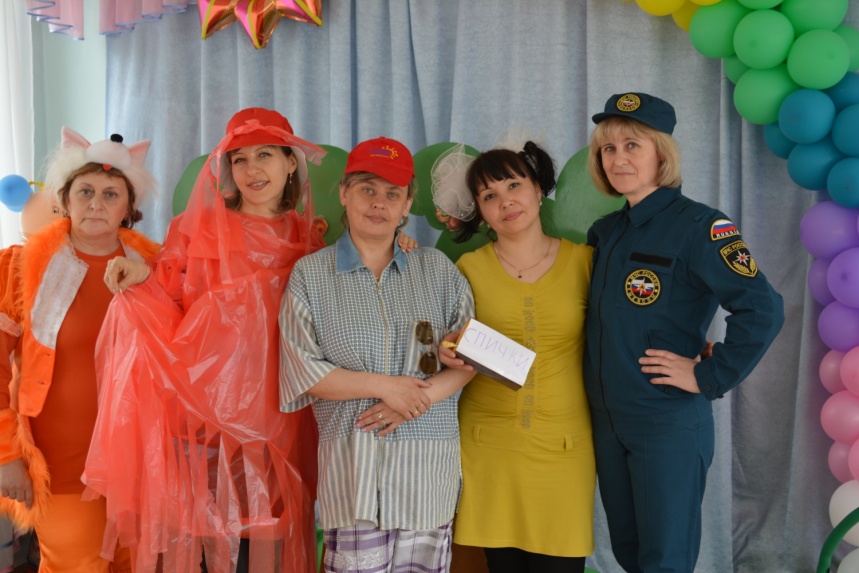 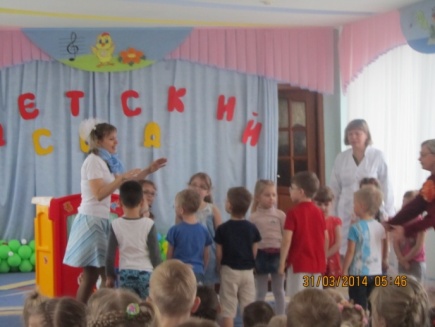 3 Этап заключительный
Презентация мероприятий.
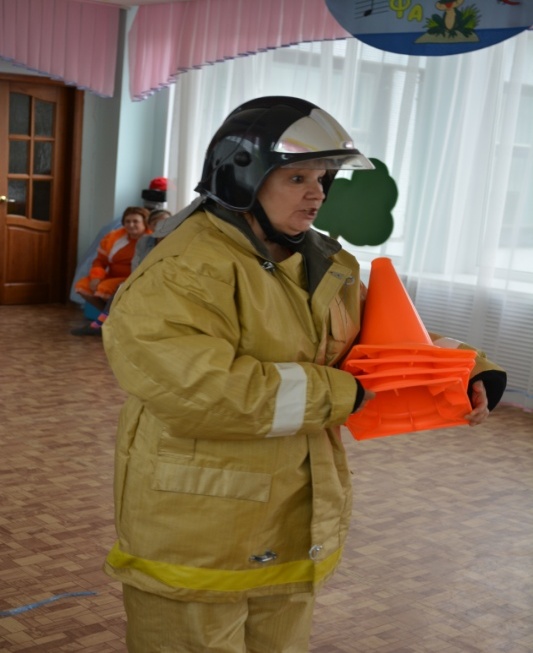 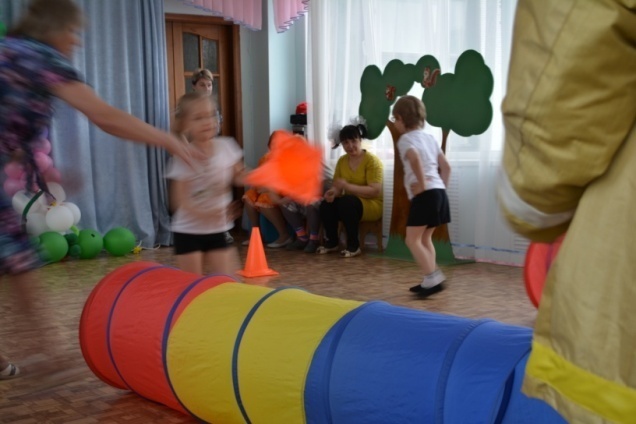 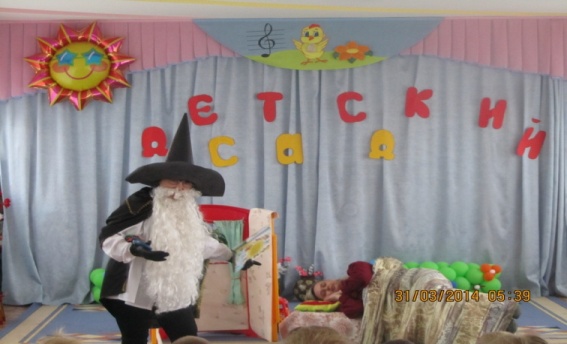 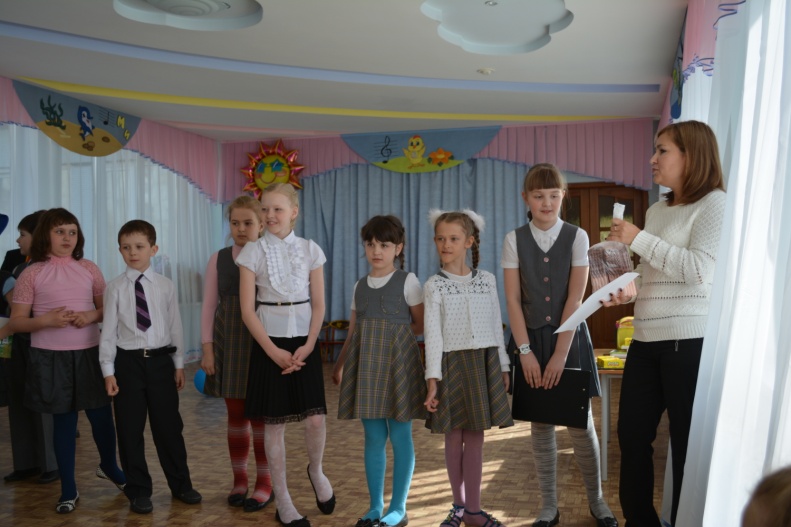 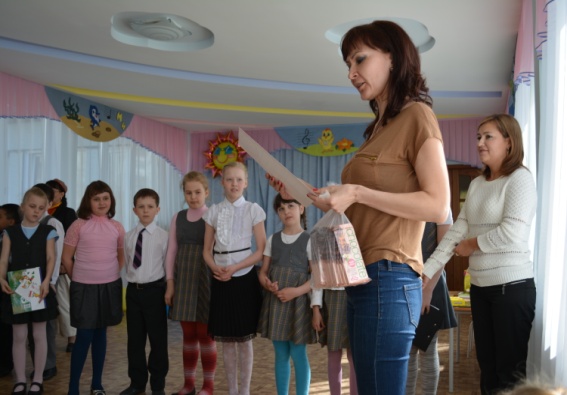 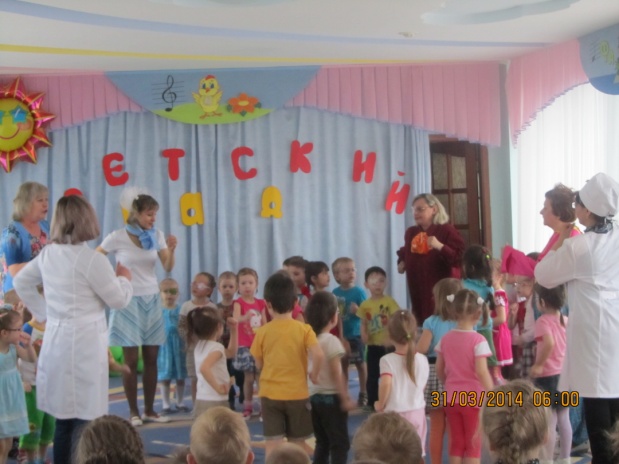 4 Этап-Ресурсное обеспечение.
В  проекте используются  имеющиеся ресурсы(костюмы, атрибуты, ) совершенствуются декорации, 
 Активное включение и оказание необходимой помощи(использование реальных костюмов,  париков, готовятся атрибуты, приглашаются  действующие полицейский, военный , врач ..)
 Минимальные финансовые затраты были потрачены на изготовление некоторых костюмов.
Аналитико-рефлексивный этап.
В результате проведённого практика-ориентированного комплекса мероприятий, было выявлено, что у большинства  детей сформировалось представление о культуре здорового образа жизни.
Планируется и дальнейшая работа в данном направлении.
Спасибо за внимание